Προστασία Προσωπικών Δεδομένων Πρόγραμμα Εκπαίδευσης Δόκιμων Αστυνομικών
Ειρήνη Λοϊζίδου Νικολαΐδου

Επίτροπος Προστασίας
Δεδομένων Προσωπικού Χαρακτήρα                                30/11/2022
2
Νομικό πλαίσιο
Άρθρο 15: Δικαίωμα σεβασμού της ιδιωτικής και της οικογενειακής ζωής 

Άρθρο 16: Απαραβίαστο της κατοικίας

Άρθρο 17: Απόρρητο της αλληλογραφίας και κάθε άλλης επικοινωνίας
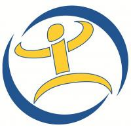 3
Γενικός Κανονισμός Προστασίας Δεδομένων (ΕΕ) 2016/679
Νόμος 125(Ι)/2018
   
Εφαρμόζονται σε δραστηριότητες της Αστυνομίας διοικητικής φύσεως όπως:
Ο περί πυροβόλων όπλων Νόμος
Ο περί Ιδιωτικών Γραφείων Παροχής Υπηρεσιών Ασφάλειας
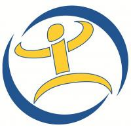 4
Νόμος 44(Ι)/2019

Εναρμονίζει την Οδηγία (ΕΕ) 2016/680

Εφαρμόζεται σε δραστηριότητες της Αστυνομίας που αφορούν στην πρόληψη, διερεύνηση, ανίχνευση, ή δίωξη ποινικών αδικημάτων και την εκτέλεση ποινικών κυρώσεων
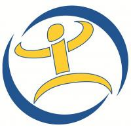 5
Βασικές έννοιες
Δεδομένα προσωπικού χαρακτήρα: οποιαδήποτε πληροφορία ταυτοποιεί άμεσα ή έμμεσα κάποιο φυσικό πρόσωπο

Υποκείμενο των δεδομένων: το πρόσωπο στο οποίο αφορούν τα δεδομένα

Επεξεργασία: κάθε πράξη που γίνεται με ή χωρίς αυτοματοποιημένα μέσα (συλλογή, καταχώριση, αποθήκευση, διόρθωση, χρήση, μεταβολή, ανάκτηση, αναζήτηση, διάδοση, καταστροφή δεδομένων)
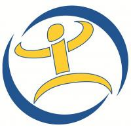 6
Υπεύθυνος επεξεργασίας: το πρόσωπο που αποφασίζει το σκοπό και τον τρόπο επεξεργασίας (η Αστυνομία δια του Αρχηγού)

Ως υπεύθυνος επεξεργασίας, η Αστυνομία τηρεί διάφορα αρχεία, όπως το αρχείο προηγούμενων καταδικών, το αρχείο πυροβόλων όπλων, τους ποινικούς φακέλους ή τα ημερολόγια σταθμών
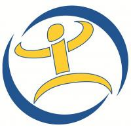 7
Εκτελών την επεξεργασία: οργανισμός ή Αρχή που επεξεργάζεται δεδομένα για λογαριασμό και κατ’ εντολή του υπεύθυνου επεξεργασίας

Αφιξοαναχωρήσεις: Αστυνομία ως εκτελών την επεξεργασία του ΤΑΠΜ

Αποτυπώματα αιτητών ασύλου: Αστυνομία ως εκτελών την επεξεργασία της Υπηρεσίας Ασύλου

Φωτοεπισήμανση: Conduent ως εκτελών την επεξεργασία της Αστυνομίας

DNA: ΙΝΓΚ ως εκτελών την επεξεργασία της Αστυνομίας
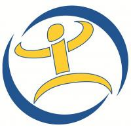 8
Ειδικές κατηγορίες δεδομένων: φυλετική ή εθνοτική  καταγωγή, πολιτικά φρονήματα, θρησκευτικές ή φιλοσοφικές πεποιθήσεις, συμμετοχή σε συνδικαλιστική οργάνωση, σεξουαλική ζωή/προσανατολισμός, δεδομένα υγείας, γενετικά και βιομετρικά δεδομένα

    Τα δεδομένα αυτά τυγχάνουν αυξημένης προστασίας
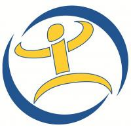 9
Υπεύθυνος Προστασίας Δεδομένων (ΥΠΔ): Κάθε Αρχή έχει υποχρέωση να ορίζει ΥΠΔ. ΥΠΔ της Αστυνομίας είναι αξιωματικός της ΔΕΕ & ΔΑΣ

Η ΥΠΔ συμβουλεύει την Αστυνομία σε θέματα προσωπικών δεδομένων και ενεργεί ως σημείο επαφής για τα μέλη της Αστυνομίας, το Γραφείο της Επιτρόπου και τους πολίτες
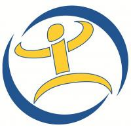 10
Βασικές Αρχές
Νομιμότητα
Περιορισμός του σκοπού
Ελαχιστοποίηση των δεδομένων
Ακρίβεια
Περιορισμός της περιόδου διατήρησης
Ακεραιότητα και εμπιστευτικότητα
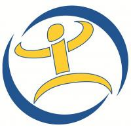 11
Νομιμότητα επεξεργασίας
Η Αστυνομία νομιμοποιείται να επεξεργάζεται δεδομένα για:

υποχρέωση που απορρέει από Νόμο
διαφύλαξη ζωτικού συμφέροντος του υποκειμένου των δεδομένων
εκτέλεση καθήκοντος που βασίζεται σε νόμο
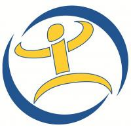 12
Βασικές υποχρεώσεις
Τα υποκείμενα των δεδομένων, στις βάσεις δεδομένων της Αστυνομίας, στο βαθμό του εφικτού, διακρίνονται σε:
Υπόπτους
Καταδικασθέντες
Θύματα
Μάρτυρες
Άρθρο 8 του Νόμου 44(I)/2019
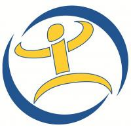 13
Τα δεδομένα προσωπικού χαρακτήρα, στις βάσεις δεδομένων της Αστυνομίας, στο βαθμό του εφικτού, διακρίνονται σε:

Δεδομένα που βασίζονται σε πραγματικά γεγονότα
Δεδομένα που βασίζονται σε πληροφορίες ή εύλογες υποψίες
Η ποιότητα των δεδομένων πρέπει να επαληθεύεται
Άρθρο 9 του Νόμου 44(Ι)/2019
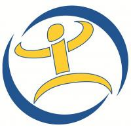 14
Τήρηση Αρχείου Δραστηριοτήτων
Ορισμός ΥΠΔ
Εκτίμηση Αντίκτυπου
Προηγούμενη Διαβούλευση
Γνωστοποίηση παραβίασης στην Επίτροπο
Ανακοίνωση παραβίασης 
Τεχνικά & Οργανωτικά μέτρα ασφάλειας
Προστασία από σχεδιασμό/ εξ’ ορισμού
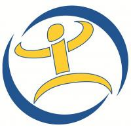 15
Δικαιώματα
Ενημέρωση
Πρόσβαση
Διόρθωση
Διαγραφή (δικαίωμα στη λήθη)
Περιορισμός της επεξεργασίας
Φορητότητα
Εναντίωση
Αυτοματοποιημένη λήψη αποφάσεων & κατάρτιση προφίλ
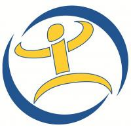 16
Περιορισμός δικαιωμάτων
Πρόνοιες για περιορισμό δικαιωμάτων υπάρχουν σε διάφορες νομοθεσίες:

Ν.125(Ι)/2018 (Προστασίας των Φυσικών Προσώπων Έναντι της Επεξεργασίας των Δεδομένων Προσωπικού Χαρακτήρα και της Ελεύθερης Κυκλοφορίας των Δεδομένων αυτών) 
Ν.44(Ι)/2019 (από Αρμόδιες Αρχές για σκοπούς πρόληψης, διερεύνησης ή δίωξης ποινικών αδικημάτων)
Ν.126(Ι)/2018 (EUROPOL)
Ν. 141(I)/2018 (PNR) 
Ν.92(Ι)/1996 (Ιδιωτικές επικοινωνίες)
Κεφ.155 (Περί Ποινικής Δικονομίας)
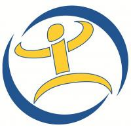 17
Ανταλλαγή πληροφοριών με άλλες Αρχές
Η Αστυνομία, με άδεια της Επιτρόπου, μπορεί να ανταλλάσσει δεδομένα με άλλες Αρχές, όπως λ.χ.:
 
Το ΤΑΠΜ για επαλήθευση στοιχείων υπόπτων
Το ΤΟΜ για εξώδικα πρόστιμα
Άλλες Αρχές για διευθύνσεις προσώπων εναντίον των οποίων εκκρεμούν εντάλματα
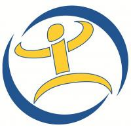 18
Κώδικας Αστυνομικής Δεοντολογίας
Άρθρο (4)6: Τα Μέλη της Αστυνομίας δεν επεμβαίνουν στο δικαίωμα της ιδιωτικής και οικογενειακής ζωής, παρά μόνο όταν είναι απολύτως απαραίτητο και για την επίτευξη νόμιμου σκοπού, σύμφωνα με τις πρόνοιες του Άρθρου 15 του Συντάγματος

Άρθρο (4)7: Συμμορφώνονται με τις πρόνοιες του περί Επεξεργασίας Δεδομένων Προσωπικού Χαρακτήρα Νόμου
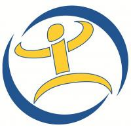 19
Χάρτης Αστυνομίας για τα Δικαιώματα του Πολίτη
«Η Αστυνομία εφαρμόζει αυστηρά τις πρόνοιες που αφορούν στη νόμιμη επεξεργασία των προσωπικών δεδομένων των πολιτών και διασφαλίζει πλήρως την εφαρμογή των δικαιωμάτων τους, όπως το δικαίωμα ενημέρωσης, πρόσβασης και αντίρρησης. Η Υπηρεσία υποχρεούται να αποζημιώσει τον οιοδήποτε, σε περίπτωση που υποστεί ζημιά λόγω παράβασης...» 
σελ. 35 -36
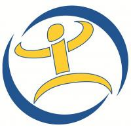 20
Εξουσίες Επιτρόπου
Εξουσίες έρευνας
Διορθωτικές εξουσίες και επιβολή διοικητικών προστίμων 
Αδειοδοτικές και συμβουλευτικές εξουσίες
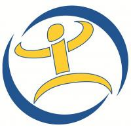 21
Πρακτικές Συμβουλές
Ενημερωθείτε για τις πρόνοιες της νομοθεσίας προστασίας των δεδομένων
Ενημερωθείτε για σχετικές εγκύκλιους και διαταγές του Αρχηγού που αφορούν στην προστασία των δεδομένων
Εφαρμόστε τον Κώδικα και τον Χάρτη της Αστυνομίας
Αν έχετε απορίες, ρωτήστε την ΥΠΔ της Αστυνομίας
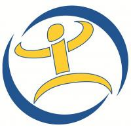 22
Μην δίνετε πληροφορίες σε πολίτες ή μη εξουσιοδοτημένα πρόσωπα
Ρωτήστε τον προϊστάμενο σας πριν δώσετε πληροφορίες σε συναδέλφους στις οποίες εσείς έχετε πρόσβαση. 
Μην δίνετε σε συνάδελφους, τον κωδικό πρόσβασής σας στο σύστημα. Όλες οι ενέργειές σας στο σύστημα καταγράφονται και παρακολουθούνται
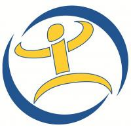 23
Ενημερωθείτε για τα δικαιώματα των πολιτών ώστε, αν ερωτηθείτε, να είσαστε σε θέση να απαντήσετε πώς ασκούνται και υπό ποιες προϋποθέσεις
Παραπέμψετε πολίτες στην ΥΠΔ για περισσότερες πληροφορίες, όσον αφορά στα δικαιώματά τους
Ενημερωθείτε για τα δικά σας δικαιώματα ως Μέλη της Αστυνομίας
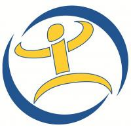 24
Απαγορεύεται να βιντεογραφείτε πολίτες ή να τους φωτογραφίζετε με προσωπικό σας τηλέφωνο
Αν κάποιος πολίτης επιχειρήσει να σας φωτογραφήσει/ βιντεογραφήσει εν ώρα καθήκοντος, επισύρετε την προσοχή του στα δικαιώματά σας  
Υπό προϋποθέσεις, μπορεί να κριθεί νόμιμο κάποιος να σας φωτογραφήσει/ βιντεογραφήσει εν ώρα καθήκοντος
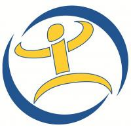 25
Γραφείο Επιτρόπου Προστασίας Δεδομένων Προσωπικού Χαρακτήρα
Ιάσονος 1, 1082 Λευκωσία
Τ.Θ.  23378, 1682  Λευκωσία

Τηλ:  22818456, Φαξ: 22304565
Email: commissioner@dataprotection.gov.cy

www.dataprotection.gov.cy
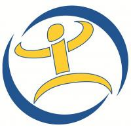